Negotiated Rulemaking Update
MAACS Annual Conference
Sheraton at Station Square
Pittsburgh, Pa.
July 28, 2022
1
Presenter Background
Roger Swartzwelder
Practice and Experience 
Represents institutions, investors and accrediting agencies in broad range of regulatory, accreditation, compliance and transaction matters
Former general counsel for national chain of career colleges and former accrediting agency commissioner and executive
Contact Information
Rswartzwelder@maynardcooper.com  
(202) 868-5929
Presenter Background
Brandon Sherman 
Practice and Experience 
Previous Experience: Senior Counsel to the Deputy Secretary 
Advises institutions on meeting U.S. Department of Education cybersecurity requirements 
Counsels clients on the rules and procedures related to federal financial aid, accreditation, Title IX, and transactional issues  
Contact Information
Bsherman@maynardcooper.com 
(202) 868-5925
LEGAL DISCLAIMER
The purpose of this presentation is to provide news and information on legal and regulatory issues, and all content provided is for informational purposes only.  It should not be considered legal advice.
The transmission of information from this presentation does not establish an attorney-client relationship with the participant or reader.  The participant or reader should not act on the information contained in this presentation or any accompanying materials without first consulting retained legal counsel.
If you desire legal advice for a particular situation, you should consult an attorney.
A Little Background
Beginning in 2010, the Obama Administration issued a series of new regulations under the general heading of Program Integrity, including:
Gainful Employment
Misrepresentation
State Authorization
Incentive Compensation
In 2016, the Obama Administration issued revised Borrower Defense to Repayment (“BDR”) regulations.
A Little Background
Several of the Obama regulations were challenged in court.
Trump Administration set aside several of the Obama regulations and undertook its own rulemaking:
It delayed and ultimately cancelled the Gainful Employment regulations.
It delayed the Obama BDR regulations until it was forced to implement them by the court in October 2018.
It issued new BDR regulations in 2019 that became effective on July 1, 2020.
It issued expanded Title IX regulations that became effective on August 14, 2020.
biden administration plans
The Biden Administration in early 2021 announced its intention to undertake new rulemaking in several key areas.
On May 17, 2021, the Department of Education’s Office for Civil Rights (“OCR”) announced that it would hold virtual hearings in the first step toward revising the Trump Administration’s Title IX regulations:
OCR issued proposed regulations in June 2022, and the comment period currently is open.
Because Title IX does not deal with federal student aid matters, it is not subject to Negotiated Rulemaking and therefore is outside the scope of this presentation.
biden administration plans
On May 24, 2021, ED announced that it would convene several Negotiated Rulemaking committees focusing on various issues centered on affordability, accountability and federal student loans.
ED also announced a series of hearings to help it settle on a list of specific topics to be covered in the rulemaking.
biden administration plans
On August 6, 2021, ED announced its intention to establish the first Negotiated Rulemaking committee called the “Affordability and Student Loans (ASL) Committee.”
ED also announced the formation of a subcommittee called the “Prison Education Program Subcommittee.”
The subcommittee’s focus was on expanding access to Pell Grant programs for prisoners
It made recommendations to the full committee
biden administration plans
ED identified 9 topics for the ASL Committee’s review:
Borrower Defense to Repayment
Closed School Discharges
Total and Permanent Disability Discharges
False Certification Discharges
Loan Repayment Plans
Interest Capitalization
Mandatory Pre-Dispute Arbitration and Prohibitions on Class-Action Waivers
Pell Grant Eligibility for Prison Education Programs
Public Service Loan Forgiveness Program
biden administration plans
On December 3, 2021, ED announced its intention to form a second Negotiating Rulemaking Committee.
This second committee is known as the “Institutional and Programmatic Eligibility (IPE) Committee.”
biden administration plans
ED identified 7 topics for the IPE Committee to consider:
90/10 Rule
Gainful Employment
Change of Ownership and Change of Control
Administrative Capability
Certification Procedures for Participation in Title IV
Ability to Benefit
Financial Responsibility
Negotiated rulemaking meetings
The ASL Committee met virtually for three weeks in October, November and December 2021.
The ASL Committee reached consensus on 4 of the 9 topics under review:
Total and Permanent Disability Discharges
False Certification Discharges
Interest Capitalization
Pell Grant Eligibility for Prison Education Programs
Negotiated rulemaking meetings
The IPE Committee met virtually for three weeks in January, February and March 2022.
The Committee reached consensus on 2 of the 7 topics under review:
90/10 Rule
Ability to Benefit
Negotiated rulemaking meetings
Under Negotiated Rulemaking procedures, when consensus is reached, ED is obligated to issue proposed regulations consistent with the agreement reached by the negotiators.
If even one negotiator objects, then consensus is not reached.
If consensus is not reached, ED is free to issue proposed regulations as it sees fit, including without regard to any position it took during negotiations.
CURRENT STATUS OF PROPOSED REGULATIONS
Following negotiations, ED begins drafting proposed regulations.
If consensus was reached, ED’s efforts hue closely to the agreed language.  Otherwise, ED has free hand.
Once ED has worked out proposed regulations among its internal constituencies, it forwards the proposals to Office of Management and Budget’s Office of Information and Regulatory Affairs (“OIRA”) for review.
CURRENT STATUS OF PROPOSED REGULATIONS
ED sent the first set of proposed regulations to OIRA on April 22, 2022, covering the following topics:
Borrower Defense to Repayment (ASL-No Consensus)
Mandatory Pre-Dispute Arbitration and Class Action Waivers (ASL-No Consensus)
Closed School Discharge (ASL-No Consensus)
False Certification Discharge (ASL-Consensus)
Total and Permanent Disability Discharge (ASL-Consensus)
Public Service Loan Forgiveness (ASL-No Consensus)
Interest Capitalization (ASL-Consensus)
CURRENT STATUS OF PROPOSED REGULATIONS
ED sent a second set of proposed regulations to OIRA on June 8, 2022, covering these topics:
Loan Repayment Plans (ASL-No Consensus)
Pell Grant Eligibility for Prison Education Programs (ASL-Consensus)
90/10 Rule (IPE-Consensus)
Change of Ownership and Change of Control (IPE-No Consensus)
CURRENT STATUS OF PROPOSED REGULATIONS
Regarding the proposed regulations sent to OIRA, ED’s intention is to publish NPRMs in Summer 2022, gather and review comments, and issue final regulations no later than November 1, 2022, to be effective on July 1, 2023.
Under ED’s Master Calendar rule, final regulations must be issued no later than November 1 in order to be effective the following July 1.
CURRENT STATUS OF PROPOSED REGULATIONS
The Administration’s published regulatory calendar makes clear that ED will not complete the rulemaking process for the following Negotiated Rulemaking topics by November 1, 2022.  The earliest these new regulations could be effective is July 1, 2024:
Gainful Employment
Certification Procedures
Administrative Capability
Financial Responsibility
Ability to Benefit
BORROWER DEFENSE TO REPAYMENT
ED released an unofficial version of the NPRM on July 6, 2022.
The official version of the NPRM was published in the Federal Register on July 13, 2022.
The official publication triggered a 30-day comment period.
Comments should be filed at www.regulations.gov using Docket ID ED-2021-OPE-0077
BORROWER DEFENSE TO REPAYMENT
The proposal makes significant changes to the current regulations:
Applies a single set of standards to all BDR applications pending on or submitted after July 1, 2023, no matter when the loan was disbursed.
Re-establishes opportunity for ED to resolve claims as a group, including at the request of State Attorneys General and state licensing and authorizing agencies.
BORROWER DEFENSE TO REPAYMENT
Identifies categories of activities or events that would support a BDR claim:
Substantial misrepresentation
Substantial omissions of fact
Breach of contract
Aggressive or deceptive recruitment
Institution was subject to a final State or Federal court or administrative judgment or final ED action for one or more activities that would form the basis of a BDR complaint
Deems a misrepresentation to be substantial if a borrower relied or could reasonably be expected to rely on it to the borrower’s detriment.
Presumes that a borrower reasonably relied on a misrepresentation.
BORROWER DEFENSE TO REPAYMENT
Prohibits aggressive and deceptive recruiting:
Can be conducted by the school, any of its representatives, or any person or entity with which the school has an agreement regarding the provision of educational, marketing, advertising, lead generation, recruiting, or admissions services.
Penalties for institutions found to have engaged in aggressive and deceptive recruiting could include the revocation of PPAs for provisionally certified schools and limitations or other adverse actions.
BORROWER DEFENSE TO REPAYMENT
Defines aggressive and deceptive recruiting as:
Demanding or pressuring applicants to make enrollment and loan decisions immediately, including on first day of contact
Falsely claiming that enrollment opportunities are limited
Taking advantage of applicants’ lack of knowledge about schools, programs and loans
Discouraging applicants from consulting friends or family prior to making enrollment or borrowing decisions
Failing to provide applicants with requested information about the program, costs, and the availability of aid
Obtaining applicant contact information through false means
Using abusive or threatening language toward applicant
Repeatedly contacting applicant who has requested no further contact
BORROWER DEFENSE TO REPAYMENT
Sets burden of proof for a BDR claim as preponderance of the evidence, or more likely than not
Does not establish a statute of limitations for BDR claims
Deems loans subject to group BDR claims that ED has not adjudicated within 2 years and individual BDR claims not adjudicated within 3 years to be unenforceable
Presumes that borrowers with approved BDR claims should receive full discharge of loan liabilities unless ED can rebut the presumption by a preponderance of the evidence
BORROWER DEFENSE TO REPAYMENT
Does not establish a right for institutions to appeal discharge decisions
Expands ED’s recoupment authority and establishes a recoupment process
Requires ED generally to commence proceedings to recoup discharged amounts from institutions within 6 years after the borrower’s last date of attendance at the institution, except this limitation does not apply if ED has notified the institution of the borrower’s BDR claims before the end of the 6-year period
DISPUTES, MANDATORY ARBITRATION AND CLASS ACTION WAIVERS
Prohibits required completion of any internal dispute resolution process prior to filing a complaint based on a BDR claim with an accreditor or applicable government agency.
Bans use of mandatory pre-dispute arbitration agreements and class action waivers for any BDR claim for any Direct Loan recipients.
Requires institutions to file judicial and arbitration records related to BDR claims with ED that ED must publish in a central public database
Closed school DISCHARGE
Eligibility – Any borrower enrolled on the date of the campus closure or at any time in the 180 days prior to closure who:
Did not complete the program at the closed school, or
Did not complete a teachout agreement at another school that was approved by the accrediting agency and, if applicable, the state regulatory agency
School – The main campus and any of its branches or additional locations
Closed school DISCHARGE
Closure Date – The date the Secretary determines the school stopped providing instruction in most of its programs
Allows ED to discharge loans for eligible borrowers without application
Expands list of exceptional circumstances justifying extension of 180-day lookback period, including a host of regulatory and accreditation actions
Closed school DISCHARGE
Borrower chooses whether to participate in a teachout agreement or take discharge
Borrower remains eligible for discharge even if borrower completes the program at an institution outside of an approved teachout agreement
If borrower accepts but does not complete a teachout under an approved teachout agreement, ED will discharge the loan within 1 year of the borrower’s last day of attendance at the teachout school
TOTAL AND PERMANENT DISABILITY DISCHARGE
Expands the list of disability statuses that establish eligibility for discharge
Eliminates the three-year post-discharge income monitoring period
Expands the list of medical professionals who can certify disability
Allows ED to discharge loans without application if it has information demonstrating a disability
FALSE CERTIFICATION DISCHARGE
Eligibility - Borrower who is not a high school graduate or the equivalent is eligible for discharge if the school:
Falsified the borrower’s high school graduation status
Falsified the borrower’s high school diploma
Referred the borrower to a third party to obtain a falsified high school diploma
Streamlines and simplifies the process for seeking such discharges
Allows State AGs and legal aid services to file applications for group discharges
PUBLIC SERVICE LOAN FORGIVENESS PROGRAM
Expands lists of qualifying employers and employment
Expands the list of payments that count toward forgiveness, including late payments, lump sum payments and some periods of deferment or forbearance
Allows ED to grant forgiveness without an application if it has information to support such a decision
INTEREST CAPITALIZATION
Eliminates interest capitalization except where required by statute
Interest capitalization would no longer apply when the borrower:
Enters repayment
Exits forbearance
Defaults on a student loan
Exits most income-drive repayment plans
RESOURCES
Borrower Defense to Repayment NPRM (7-13-22)
ED Press Release (7-6-22)
ED Fact Sheet
QUESTIONS?
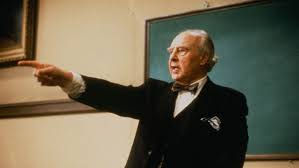 Presenters

Roger L. Swartzwelder 
RSwartzwelder@maynardcooper.com
202.868.5929

Brandon S. Sherman
BSherman@maynardcooper.com
202.868.5925
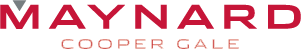 THANK YOU